Skupenské přeměny
Nikol Michálková
V3.A
Skupenství látek , co to je?
Skupenství  látek nazýváme stav látky, který je charakterizován určitým uspořádáním atomů
Máme skupenství: 	
      a) pevné
      b) kapalné
      c) plynné
      d) plazma
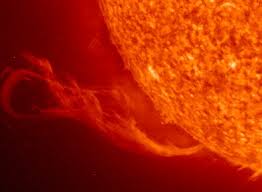 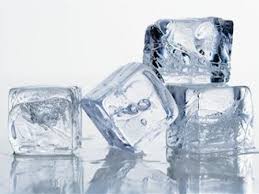 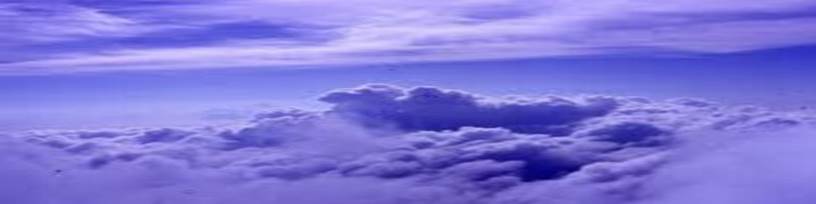 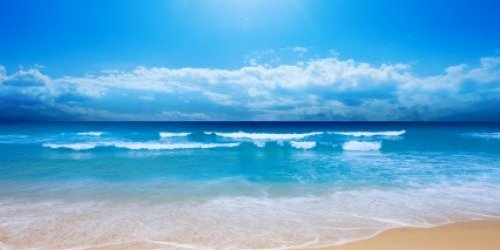 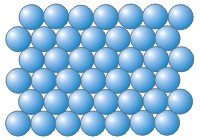 Pevné skupenství
Uspořádání atomů
Pevné látky
  Síly kterými na sebe atomy působí jsou velké.
   Tělesa nemění snadno svůj tvar ani objem.
   Dělí se na : 
Krystalické  - Sůl, led, diamant…
		       - molekuly vytváří krystalickou mřížku
b) Amorfní  - vosk, sklo,  asfalt
		     - molekuly nevytváří krystalickou mřížku
Kapalné skupenství
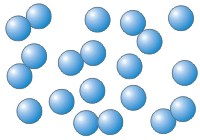 Kapalné látky ( kapaliny)
Síly mezi molekulami jsou slabší
Molekuly jsou od sebe stále stejně vzdálené
 Kapaliny jsou téměř nestlačitelné, molekuly po sobě kloužou.
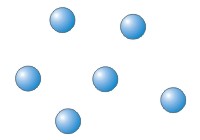 Plynné skupenství
Plynné látky
 Molekuly jsou od sebe značně vzdálené
 Působí na sebe pouze při srážkách
  Pohyb je neuspořádaný, vzdálenost se mění.
 Stlačitelné a rozpínavé
Plazma
Vznikne:
Zvýšením teploty nad  100°C
Silným elektrickým polem (el. výboje)
Telmonuklární reakcí (na Slunci, v nitru hvězd, oheň
Skupenské přeměnyVody
Tání a tuhnutí
 Vypařování a kapalnění
 Sublimace a desublimace
Tání a tuhnutí
Tání
Tání  je děj při kterém se pevné těleso mění v kapalinu.
  Teplota tání – teplota při které pevná látka taje
  Amorfní látky tají v určitém teplotním rozmezí
  Teplota tání závisí na: 1. DRUHU LÁTKY
				 2. TLAKU  při kterém tání                							probíhá
				3. Čistotě látky – znečištěním látky se teplota tání sníží o několik°C  (solení silnic
Tání a tuhnutí
Tání
U většiny látek se při zvýšení tlaku zvýší i teplota tání
  Výjimkou je led – při zvýšení tlaku se sníží teplota tání
  REGELACE LEDU – tání ledu způsobené zvýšením tlaku a opětovným zmrznutím vzniklé vody (brusle)
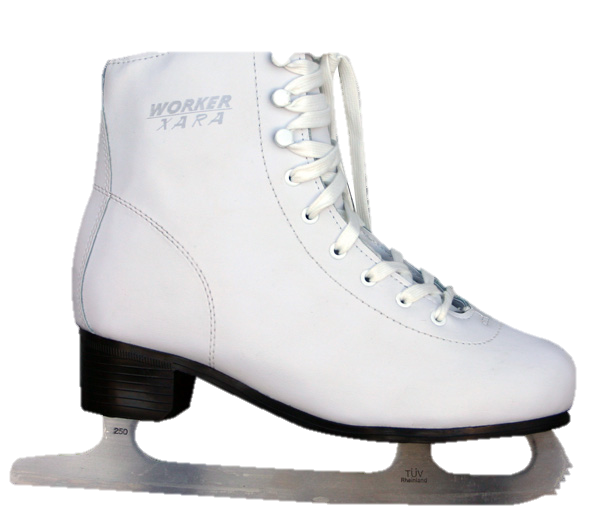 Tání a tuhnutí
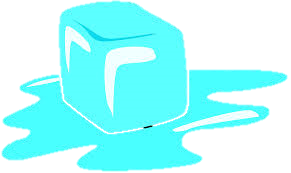 Jak  tomu dojde…
Při tání těleso přijme teplo          zahříváním vzrůstá vnitřní energie atomů         kmitají stále rychleji a rychleji…
  Při určité teplotě získají molekuly dostatek energie , aby překonaly silové působení ostatních molekul         látka taje
Tání a tuhnutí
Tuhnutí
Děj při kterém se kapalina mění v pevnou látku
 Teplota tání – teplota při které látka taje
  U krystalických látek je teplota tání  ledu stejná jako teplota tuhnutí  vody = 0°C ( při tlaku 101 kPa)
  Látka při tuhnutí nemění svůj objem 
  Při tuhnutí odevzdává tělěso  teplo svému okolí.
Tání a tuhnutí
Jak  tomu dojde…
Při tuhnutí nevzniká pevné skupenství okamžitě.
 Při dosažení teploty tuhnutí se začnou v kapalině vytvářet krystalizační jádra. K nim se připojují a pravidelně uspořádávají další částice látky
. V tavenině tak vzniká při krystalizaci soustava volně se pohybujících krystalků nepravidelného tvaru. V okamžiku, kdy všechna látka ztuhne, se krystalky vzájemně dotýkají a vytvářejí zrna. 
Z několika krystalizačních jader vznikne polykrystalická látka. Když je krystalické jádro jen jedno, připojují se postupně všechny částice látky a vznikne monokrystal.
Vypařování a kapalnění
Vypařování
Je děj pří kterém se mění kapalina v plyn,  probíhá za každé teplotyRychlost vypařování závisí na : 1.) Teplotě kapaliny2.) Velikosti povrchu kapaliny3.) Druhu látky – těkavé kapaliny se rychleji vypařují (aceton, benzín, líh)4.) Na odvádění vzniklých par z kapaliny(vítr)
Vypařování a kapalnění
Kapalnění
Děj při kterém se mění plyn v kapalinu
 Absolutní vlhkost vzduchu – hmotnost vodní páry v 1m3 vzduchu.
 Vzduch parou nasycen ( relativní  vlhkost vzduchu) – maximální vlhkost vzduchu při dané teplotě
značka:
 Rosný bod – teplota vzduchu při které je relativní vlhkost vzduchu   100% - kapalnění
 Vlhkoměr – přístroj, který měří relativní vlhkost vzducu.
Vypařování a kapalnění
Jak k tomu dojde…
Při vypařování získávají molekuly na povrchu kapaliny kinetickou energii, která je větší než potenciální,      překonají síly, které je poutají k ostatním molekulám     uniknou do volného prostoru nad kapalinou a vytvoří páru. 
Pára patří do plynného skupenství látky, ale má jiné vlastnosti než plyn. Když je volný povrch kapaliny ve styku se vzduchem, uniknou částice a rozptýlí se ve vzduchu. Některé molekuly se opět vracejí do kapaliny, proto se z uzavřené nádoby nevypaří všechna kapalina.
Vypařování a kapalnění
Sytá pára
Když je kapalina v uzavřené nádobě, začne se vypařovat. 
Na začátku tohoto děje se vypaří víc molekul, než se do kapaliny vrátí, ale když se stav ustálí, bude z kapaliny unikat a do kapaliny se vracet stejné množství molekul. .
Vlastnosti syté páry
Sytá pára je pára, která je v rovnovážném stavu se svou kapalinou.
U sytých par se vždy nachází kapalina. Dokud se všechna kapalina nevypaří, nemůže být pára dál ohřívána.
Tlak syté páry nezávisí při stálé teplotě na objemu páry.
Tlak syté páry nad kapalinou s rostoucí teplotou roste.
Var
Var je děj při kterém se kapalina přeměuje v plyn v celém svém objemu.
  Var nastává při teplotě varu ( značka tv)
  Teplota varu závisí na:
Druhu kapaliny 
 Tlaku nad povrchem kapaliny
 – zvýší - li se tlak nad povrchem kapaliny , zvýší se teplota varu
  využití: tlakové hrnce, napařovací žehličky, výroba                          parfémů, sterilizace nástrojů…
Var
- sníží li se tlak,sníží se teplota varu
 využití: tlakové nádoby – výroba sirupu, cukru
 horolezci – var při nižší teplotě
  Měrné skupenské teplo varu
 značka: lv – teplo které musíme dodat při teplotě varu 1kg vody, aby se přeměnila na plyn téže teploty
  Skupenské teplo varu
    Lv = m. lv
Sublimace a desublimace
Sublimace
Děj při kterém se pevná látka mění přímo v plyn
Rychlost sublimace závisí na teplotě s rostoucí teplotou se sublimace zrychluje
 Příklady: led, jod, naftalín, salmiak , suchý led

 Děj při kterém se plyn mění přímo v pevnou látku
Desublimace
Doufám že se vám tato prezentace líbila
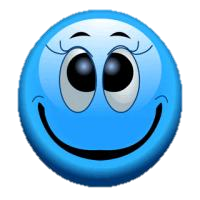